Elzáró szerelvényekGömbcsapok, pillangószelepek
Sichna Andrea  Vexve Oy
Elzáró szerelvények – Gömbcsapok, Pillangószelepek
Jelleg: Negyedfordulatos szerelvények
Funkció: Elzáró szerelvények
Felhasználási terület: Elzárás, szakaszolás
Speciális rendszerjellemzők: PN 25 bar, mindkét irányú tömör zárás
2
Kivitelek
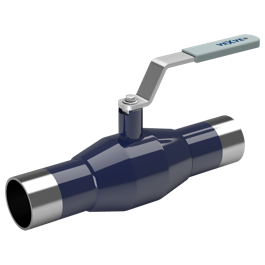 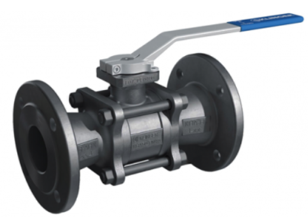 Szerelhető / hegesztett házas
Lemezházas / csőből kialakított / öntött házas
Szűkített / teljes átömlésű
Gömbcsapok:
Lebegő gömbös / megvezetett gömbös
Pillangószelepek:
Egyszeres / kétszeres / háromszoros excentricitásu
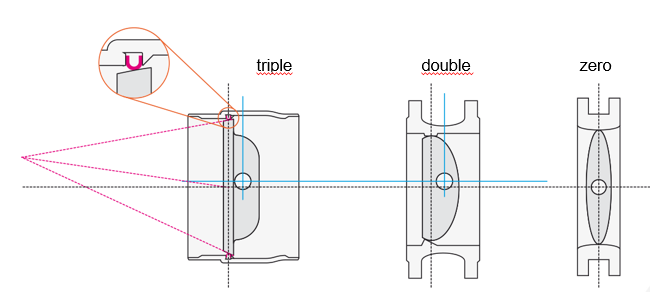 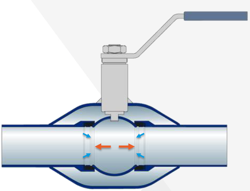 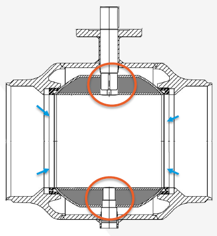 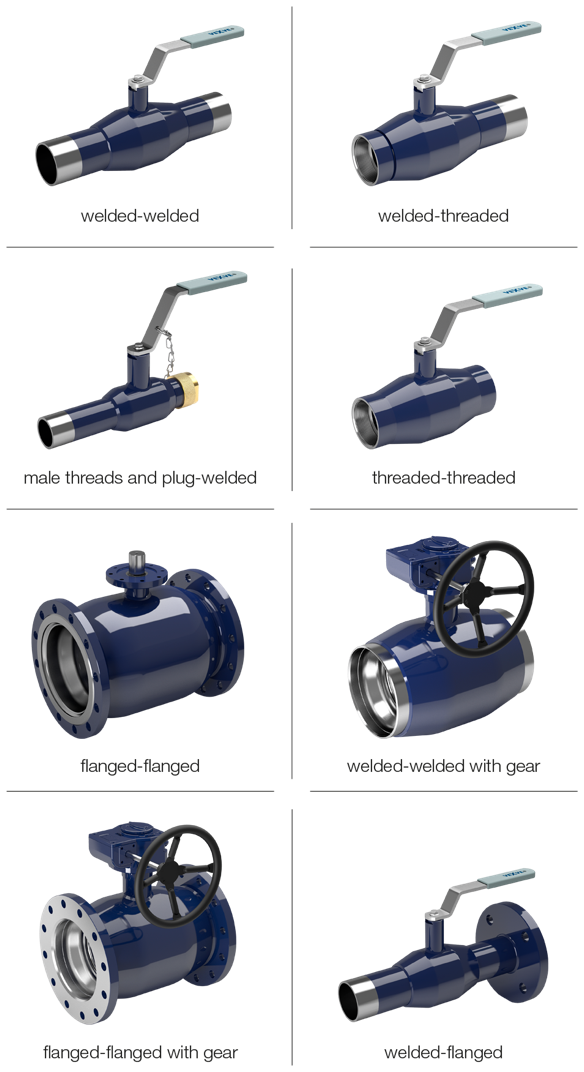 Csatlakozások
Karimás (PN40,PN16, PN25)
Hegtoldatos (DIN vagy MSZ)
Pillangószelepek:
Karima közé építhető
LUG tipus
Gömbcsapok:
Menetes
Speciális (pl. karimás/hegtoldatos)
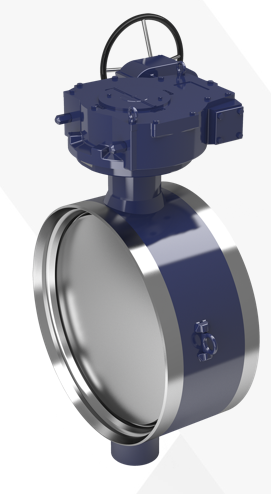 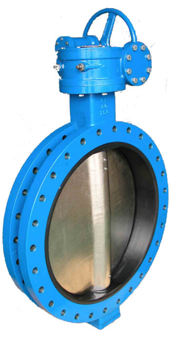 Működtetés
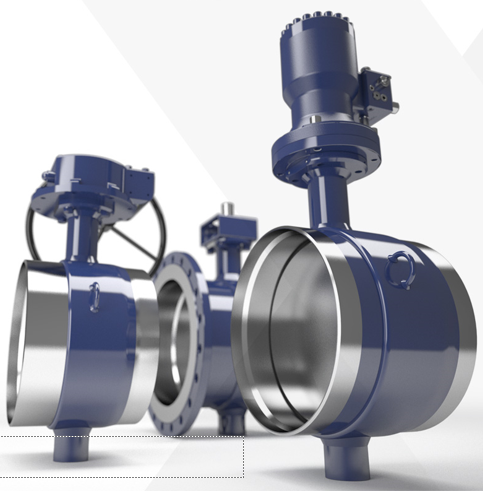 Kézikar, kézikerék, T-kulcs
Kézi fokozómű, hordozható fokozómű
Elektromos hajtás (pl. AUMA)
Hidraulikus hajtás (pl. Hydrox)
Pneumatikus hajtás
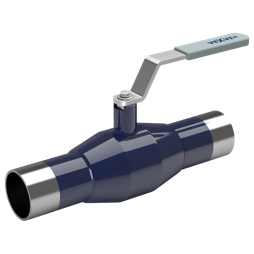 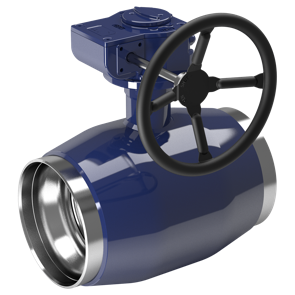 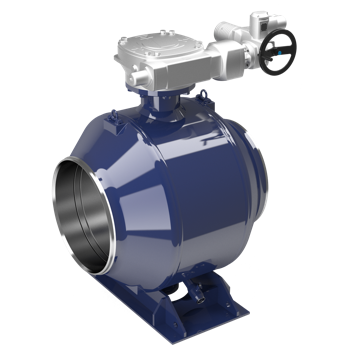 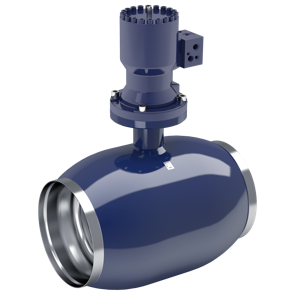 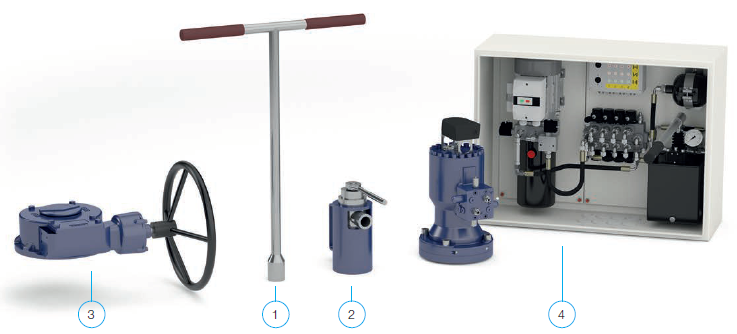 Általános jellemzők
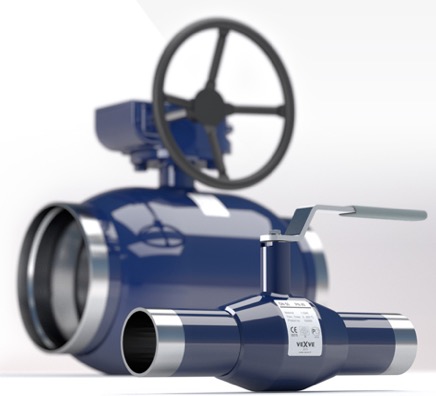 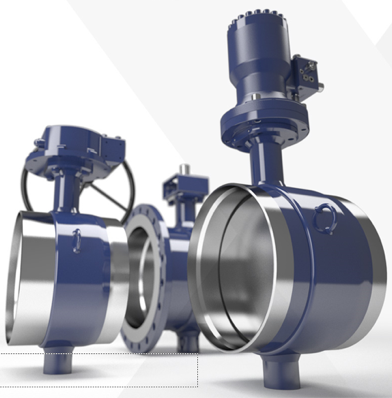 Speciális gömbcsapokFöldbe építhető vagy hosszabbított száras gömbcsap
Közvetlenül földbe épitett rendszerekbe
Előszigetelhetők
Hosszitott orso
Festetlen
Mindkét irányból tömörzáró EN12266-1 szabvány szerint
Tervezett és bizonylatolt az EN488:2015 szabvány szerint
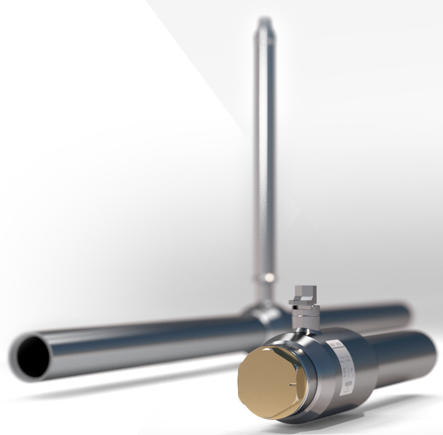 Speciális gömbcsapokMegfúró gömbcsap
Megoldás
Új vezeték/ új felhasználó becsatlakoztatása a hálózatba anélkül, hogy a rendszert leürítenénk vagy akár nyomásmentesítenénk.
Adatok
Mérettartomány DN20 - DN200
Rövid orsó
Hegtoldatos, karimás
Teljes átömlésű vagy szűkített
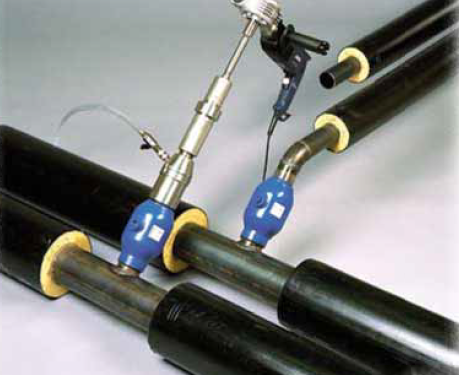 Speciális gömbcsapok
Kiegyenlítő vagy szabályzó gömbcsap
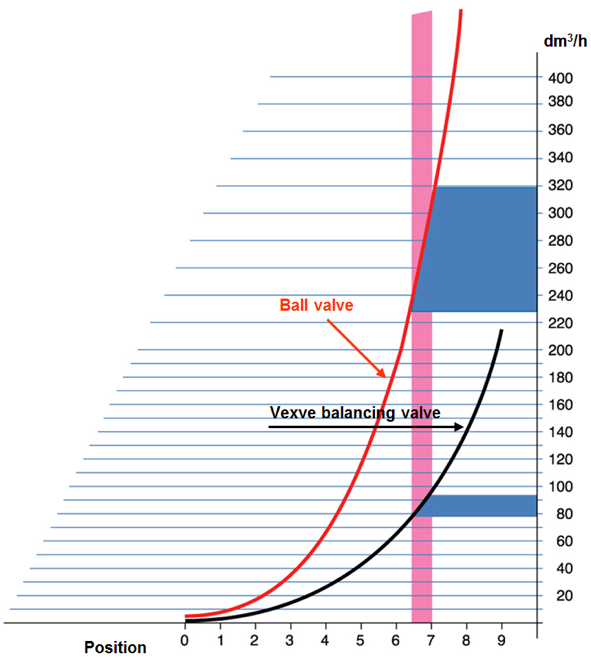 Zárás + szabályzás
Profilozott gömb
Keményített ülék
Lineáris karakterisztika
Strang szabályzás
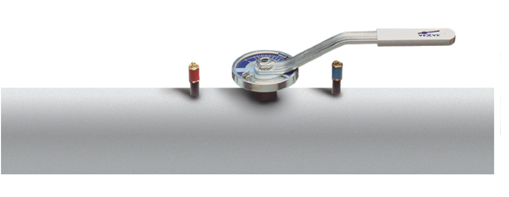 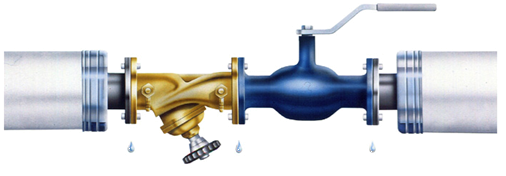 Speciális gömbcsapokEgyéb közegekre
Gázos gömbcsapok:
Hőmérséklet-tartomány: -40°C és +70°C között
Orsótömítés: NBR
Gőzre alkalmas gömbcsapok:
Hőmérséklet-tartomány: -40°C és +70°C között
Orsótömítés: tömszelence
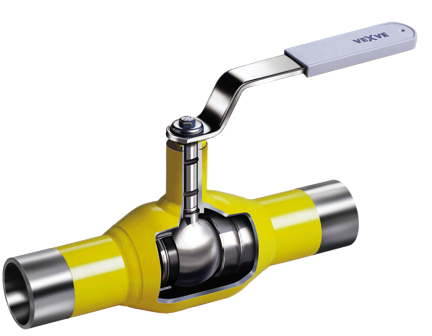 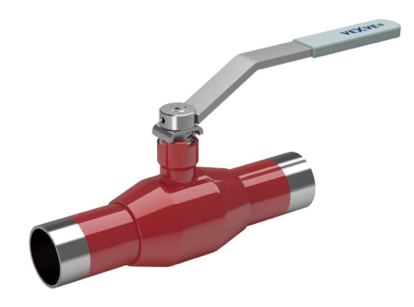 Saválló gömbcsapok:
Ház anyaga: saválló acél EN 10217-7 X2CrNiMo17-12-2 / 1.4404 (AISI 316L)
Felhasználási terület (pl.):
 glycol, freezium, ethanol 
 Sűrített levegő
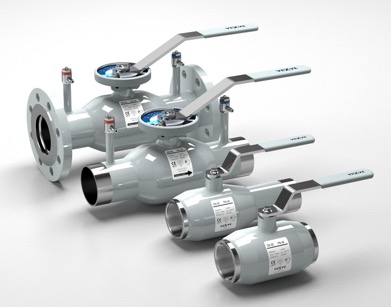 Anyagminőségek
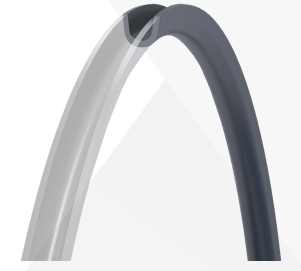 Ház anyaga: 
	 acél pl. P235GH (1.0345), P355NL1 (1,0566)
Gömb / Tányér anyaga:
 	saválló acél, saválló bevonatos, krómozott 
Ülék anyaga:
PTFE
PTFE+C
Fém
Orsó tömítés anyaga
FPM
Grafit
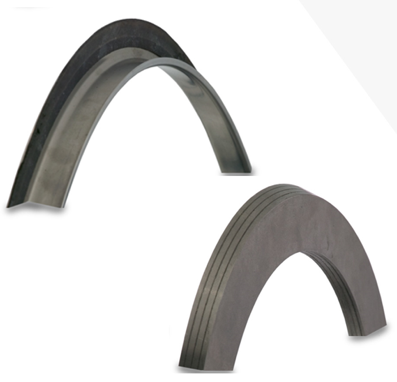 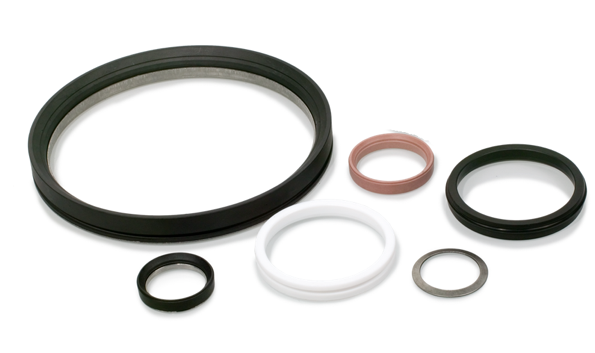 Üzemi jellemzők
Nyomás – hőmérséklet diagramok
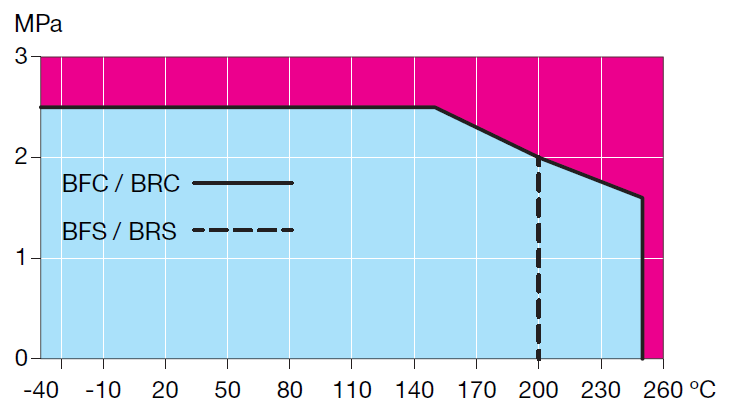 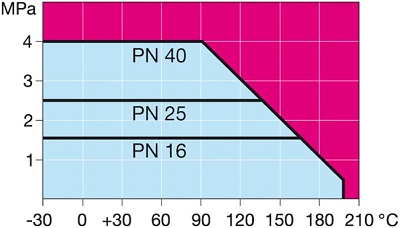 Szivárgásmentesség
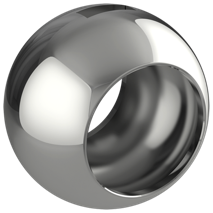 Gömb felületkezelése (polírozás)
Előfeszített rugós megtámasztású ülék
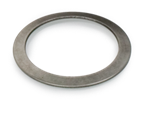 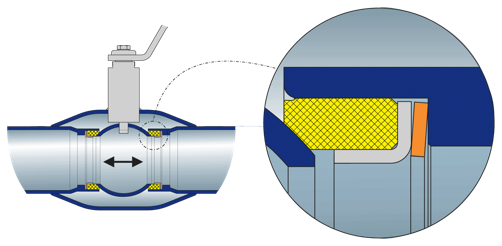 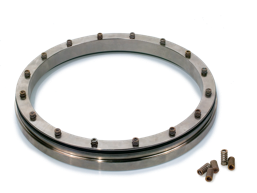 Hármas excentricitás
Ülék kialakítás
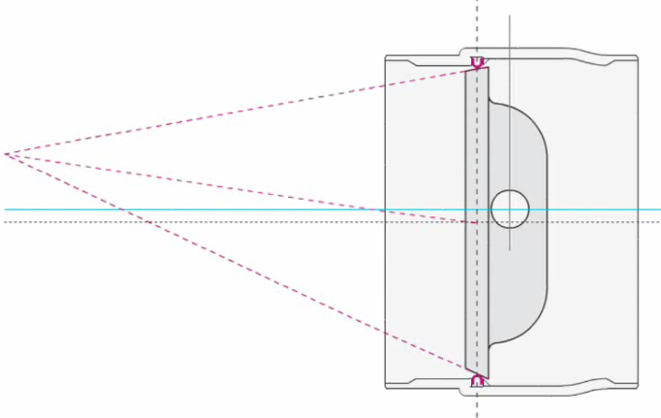 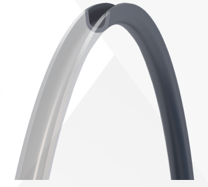 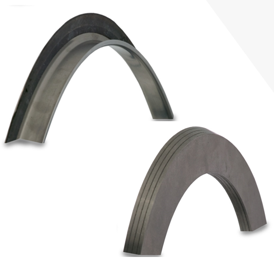 Gömb kialakítások
Megfúrt gömb
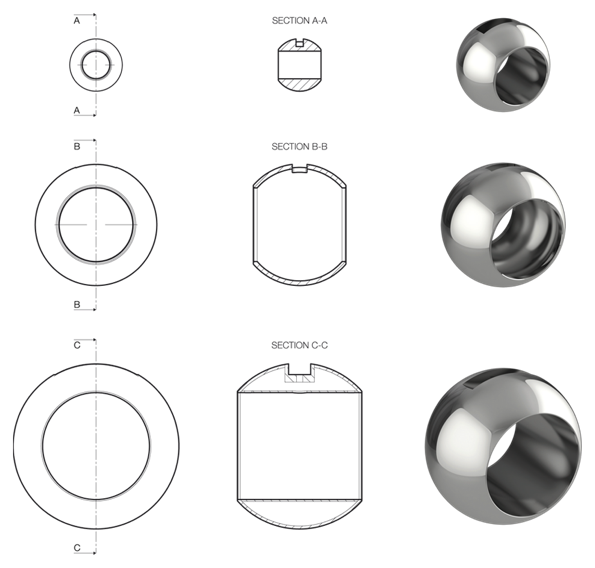 „Kagyló” kialakítású gömb
Belső megvezetésű gömb
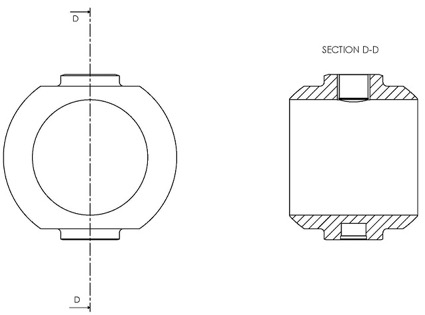 Öntvény  gömb
Áteresztő képesség
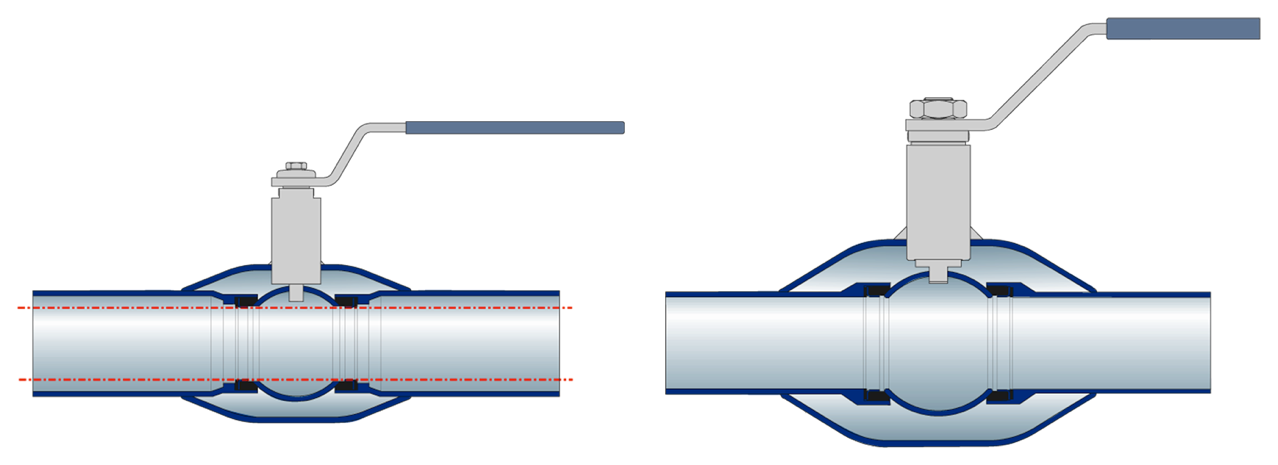 Szűkített átömlésű gömbcsap
Némi nyomásesés elfogadható a legtöbb rendszerben
Fontos: szűkülés mértéke
Felhasználható fűtési és hűtési rendszerekben
Teljes  átömlésű gömbcsap
Drágább
Kisebb a nyomásesés esélye – minimalizálható a szivattyú költsége
Felhasználható fűtési és hűtési rendszerekben
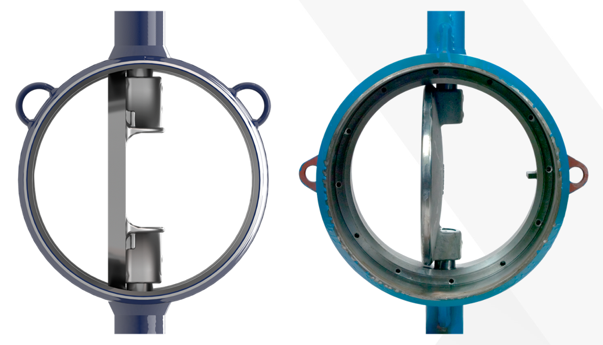 Pillangószelepek esetében a konstrukciótol függ
Átfolyási érték - nyomásesés
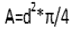 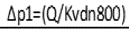 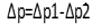 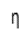 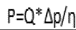 Szerelvény nyomásveszteségének számítása:



Q = térfogatáram (m3/óra)
Kvs érték = 1 bar nyomáskülönbségnél a szelepen átáramló víz térfogatáram (m3/óra)
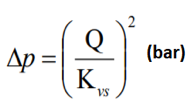 Konstrukció
“Megvezetett gömbös” konstrukció:
„Lebegő gömbös” konstrukció:
Nincs fix alsó csatlakozás 
A rendszer nyomása rá tudja szorítani a gömböt a szemben-oldali  ülékre
A gömböt két oldalról rugó-ráfeszítéses teflon  (PTFE+C) ülék tartja a helyén
Az orsó a gömb felső részéhez csatlakozik
A csatlakozásnál a gömb furata kissé szélesebb, így némi mozgásteret enged a gömbnek
Könnyebb kivitel
A gömb fixen rögzítve van az alsó és a felső orsó által
Az üléket a rugó szorítja a gömbre 
Masszívabb konstrukció, nehezebb szerelvény
Kisebb nyomatékigény
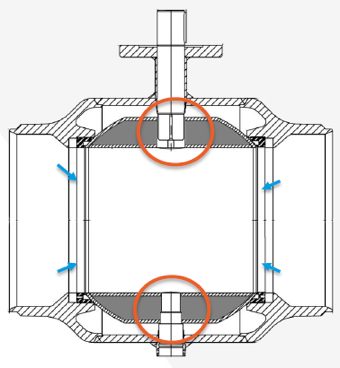 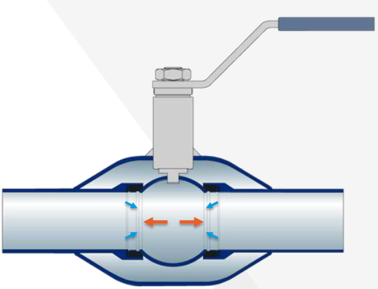 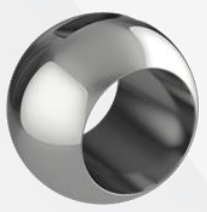 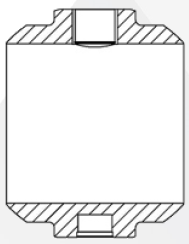 Gömbcsap vs. Pillangószelep
Minőség
Alapanyag szabványok: 
EN10204
PED 
Tesztelésre vonatkozó előírások:
EN12266-1
Rate A
PED

Bizonylatolások:
EN 10204/3.1 szerinti nyomáspróba és tömörzárási bizonylat
Megfelelőségi nyilatkozatt (Declaration of conformity)
Teljesitmeny nyilatkozat (Declaration of Performance)
PED
Általános szabványok és bizonylatolások
EHP Certificate 
EN488:2015, EN488:2011
ISO9001:2008
ISO14001:2011
EN3834-2 and PED (H-module)
Tervezési szabványok 
EN13445
DIN 2559 part1 form 22 and EN253
EN1092
ISO5211 and EN12570
Elzáró szerelvény kiválasztásának szempontjai
Rendszer jellemzői:
Üzemi körülmények (nyomás, hőmérséklet)
Közeg minőség, mennyiség
Funkció
Működtetés
Szerelvény fő műszaki jellemzői
Kivitel (tipus, kialakítás, csatlakozás, működtetés)
Tulajdonságok (nyomás/hőmérséklet)
Minőség (anyag, gyártástechnológia)
Ár
Ár-érték arány
Egyéb szempontok:
Karbantartási igény
Súly – beépítési költégek
Rugó ráfeszítéses ülék (rugó anyaga, minősége, vastagsága)
Festés vastagsága, minősége (100-150 µm) - Korrózió elleni védelem
Hegesztés minősége
Bizonylatolás
Garanciavállalás
Referencia
Köszönöm a figyelmet!
Sichna Andrea
andrea.sichna@vexve.com
www.tavho.org/e-learning